Major Design Project #32Mems Microphone FEEDBACK CONTROLLER
Wesley Chiu, Adam Hess, Andrew Steinmann
Introduction
Problems of current hearing-aids
Poor performance in noisy environments
Constant electronic static noise
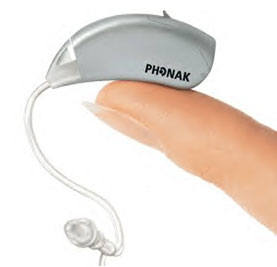 MEMS Microphone
Advantages:
Capable of directional hearing
Drastically reduced self noise to as low as 35dBA
Issues:
Introduces a resonant peak in the frequency response
Produces a whistling sound
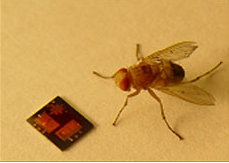 Project Goals
Reduce or remove the resonant peak
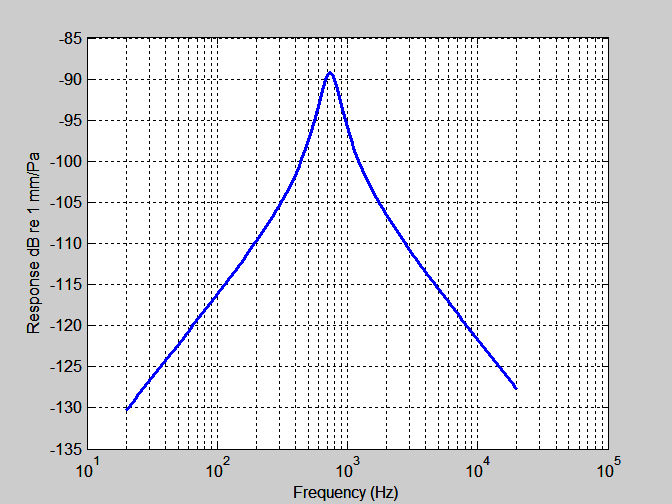 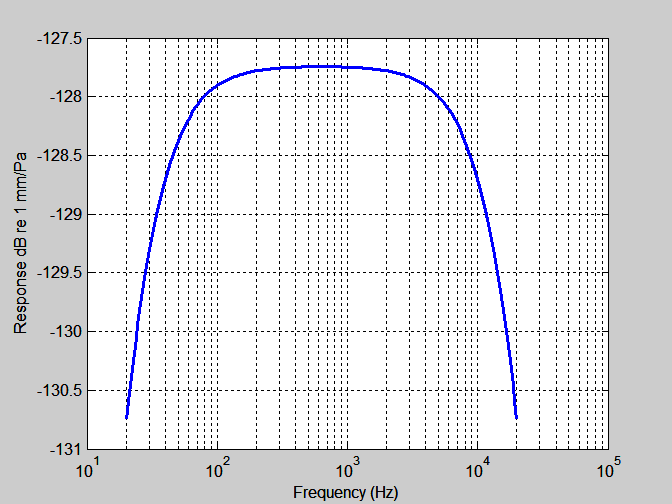 Device Overview
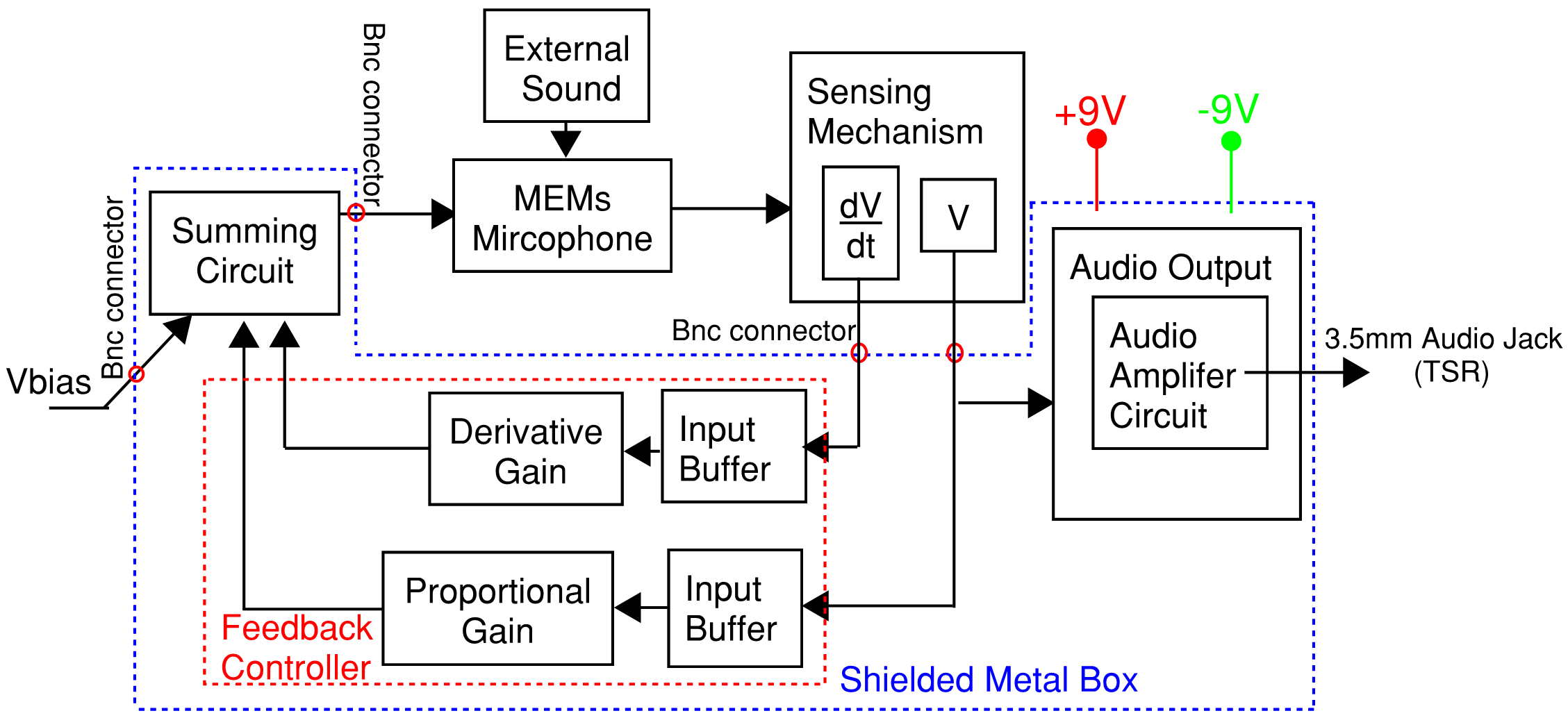 Current Frequency Response
Desired Closed Loop Frequency Response
Microphone Differential Equation
Must select operating point to linearize equation
Θ - diaphragm rotation
I – Mass moment of inertia
kt – Torsional stiffness
ct – Torsional dashpot
M – Moment due to sound field
V – Voltage
Θ
[Speaker Notes: Using the ideal microphone freq response and the current frequency response we can theoretically obtain the necessary  feedback. The s term and constant term need to be altered so the closed loop freq response matches the ideal case. By adding a proportional term and derivative term in the feedback path the system poles can be altered to the desired closed loop poles. Using the open loop frequency response G(s) and equating it to the desired closed loop frequency response we are able to solve for the necessary constants needed for the PD controller. The only problem we are running into is we have yet to be given the constants associated with the microphone]
Linearization of Differential Equation
If Vf << Vb
[1] R. N. Miles and Q. T. Su, “Differential MEMS Microphone with Active Q-Control”, ME Dept. Binghamton University, October 2009
Controller Design: S-Domain
I – Mass moment of inertia
kt – Torsional stiffness
ct – Torsional dashpot
Alpha – low cutoff frequency
Beta – high cutoff frequency
IA  - area moment of inertia
cp – speed of sound
Control System Block Diagram
Linear Model – Assumes Vb>>Vf
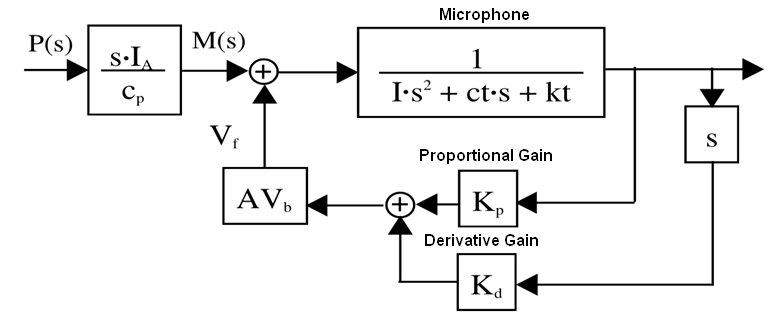 Controller Gain Calculation
Solve for Kd



Solve for Kp
Linear Simulink Model
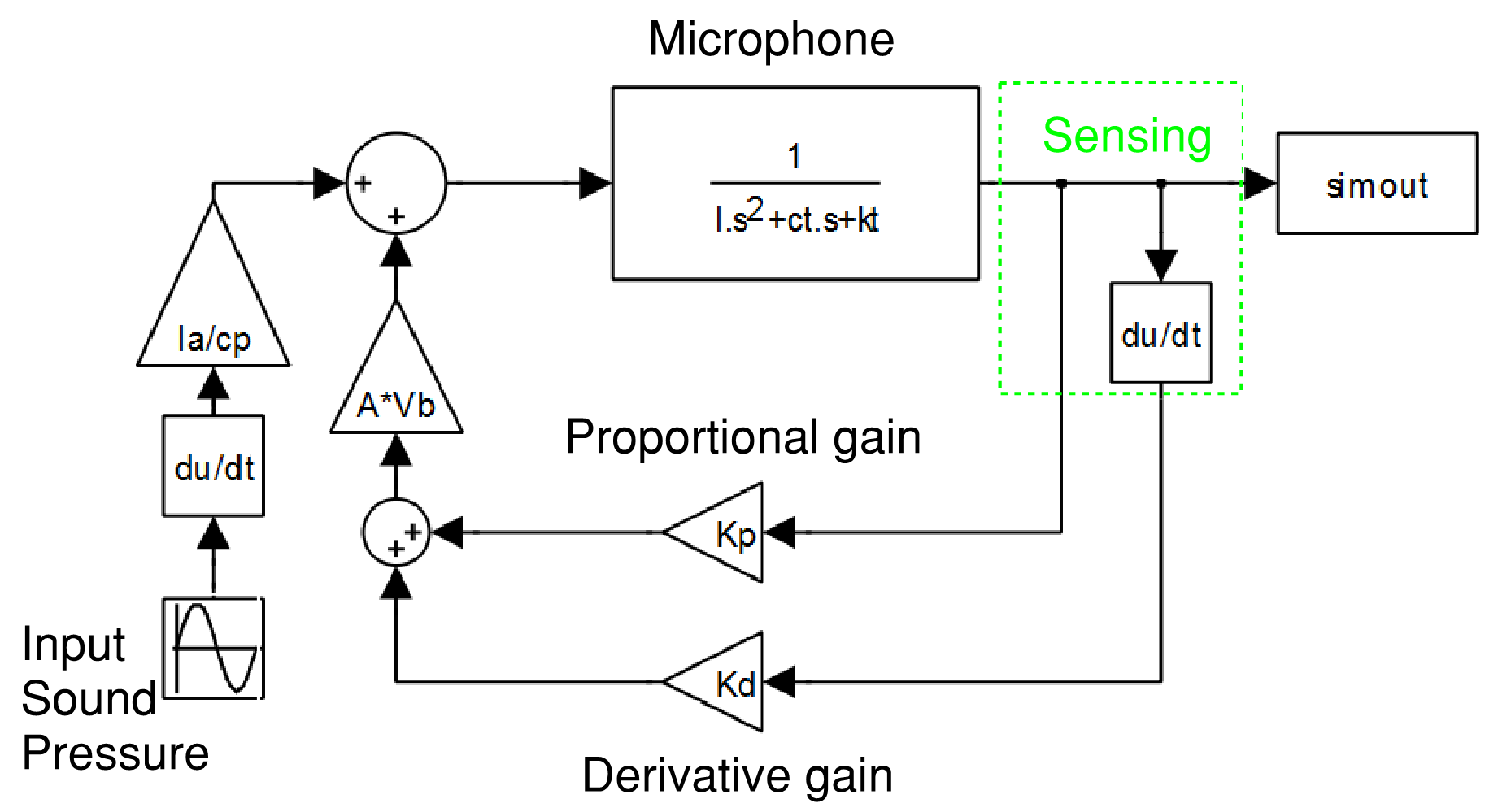 Confirmation of Gain Calculations
Parameter Variation
Varied kt, I and ct independently

Since                  varying I and kt will have largest effect
Variation of Torsional Stiffness
Variation in kt – given kt= 7.58e-7
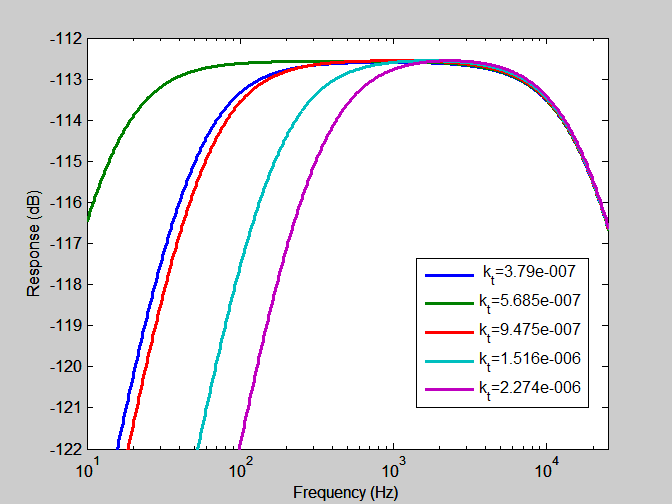 Variation of Mass Moment of Inertia
Variation in I – given I= 7.45e-15
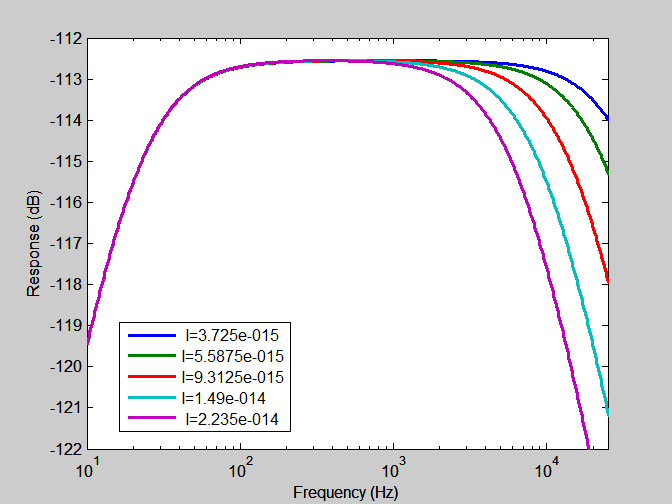 Variation of Torsional Dashpot
Variation in ct – given ct= 6.4500e-12
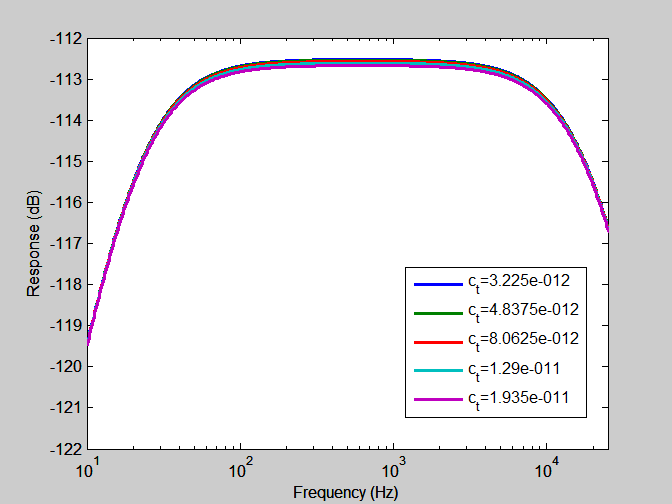 Laser Vibrometer
A bridge step before testing with optical sensor.

Used to measure the response of the microphone.
Outputs a displacement voltage - Proportional
Outputs a velocity voltage     -     Derivative
Cost:TL074  (5pcs)                                       $0.88
Resistors (300pcs)                               $8.00
Potentiometers (5pcs)                          $2.35
Total                                                    $11.23
Summer Circuit I
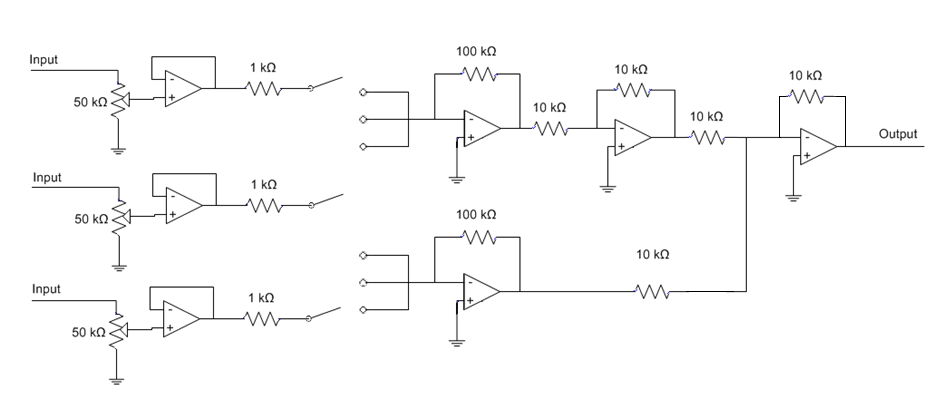 -
Derivative
Proportional
+
Bias
Issues: Gain Band Width Product CONSTRAINT OF TL0748CN 
          
Solutions: Two stage gain, or OP-AMP with higher GBP
Device Overview
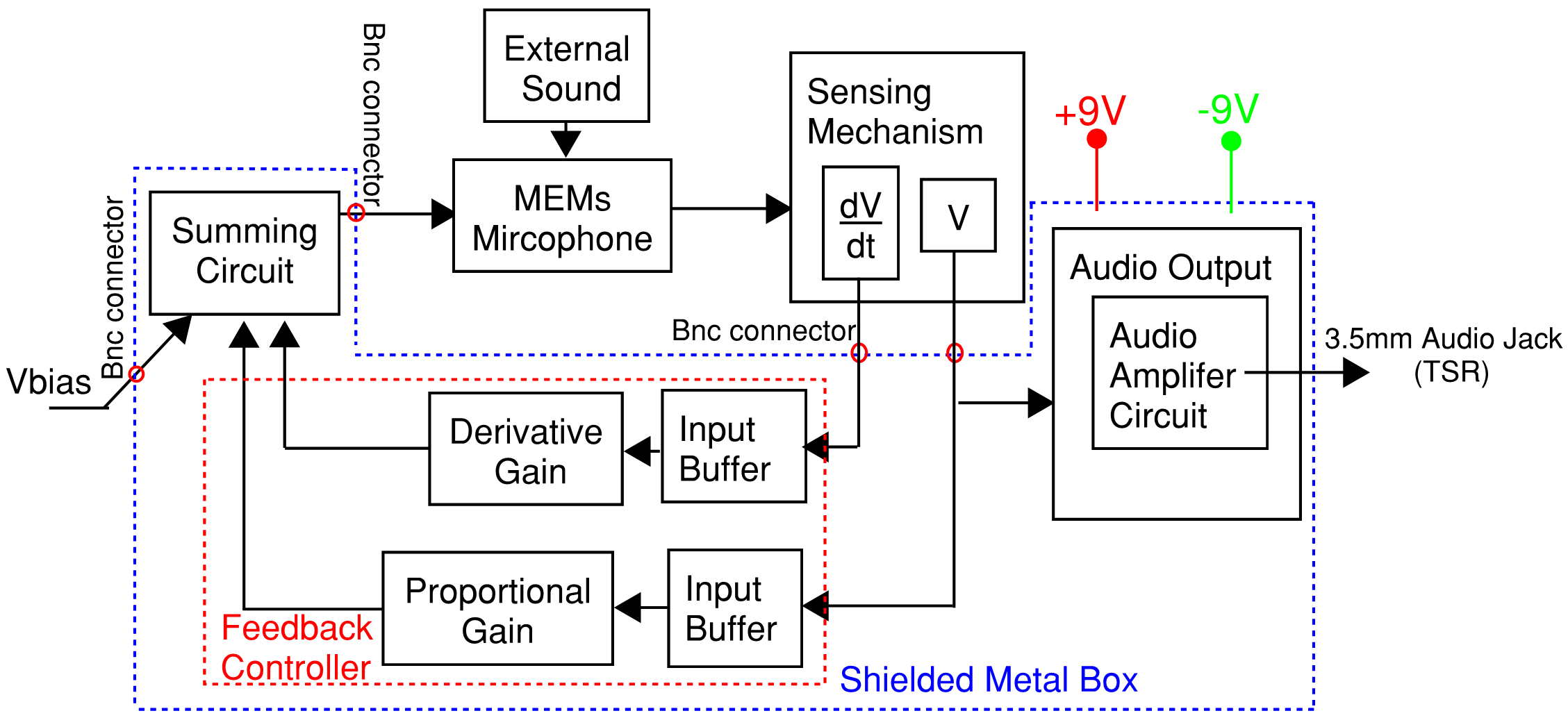 Summer I Frequency Response
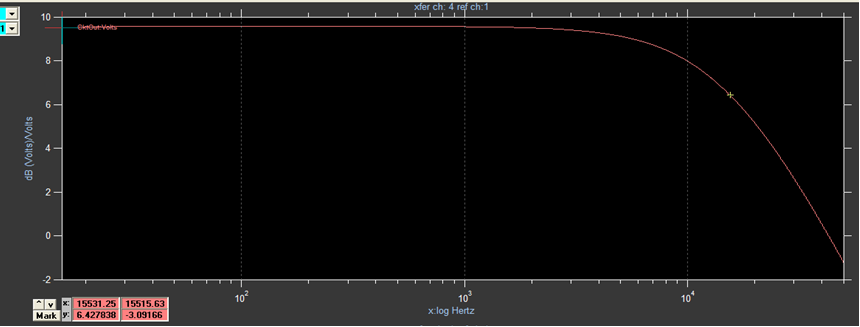 Audio Output Designs
Desired output is between .5V and 3V
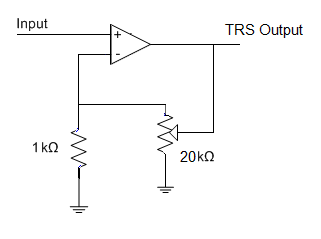 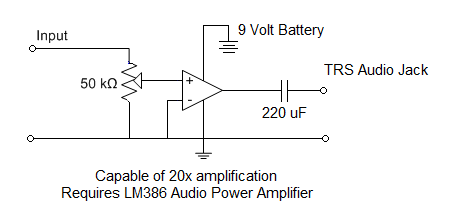 Final Output Design
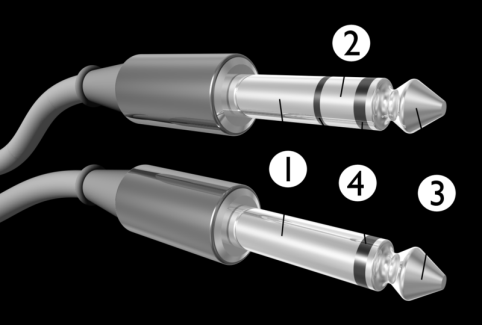 Issues: Dependant on output voltage of microphone
Summer Circuit II
Cost:
OP470 (10pcs)                          $15.00
Resistors (300 pcs)                     $8.00
TRS Jack                                     $3.00
Potentiometers (5pcs)                 $2.35
Total                                            $28.35
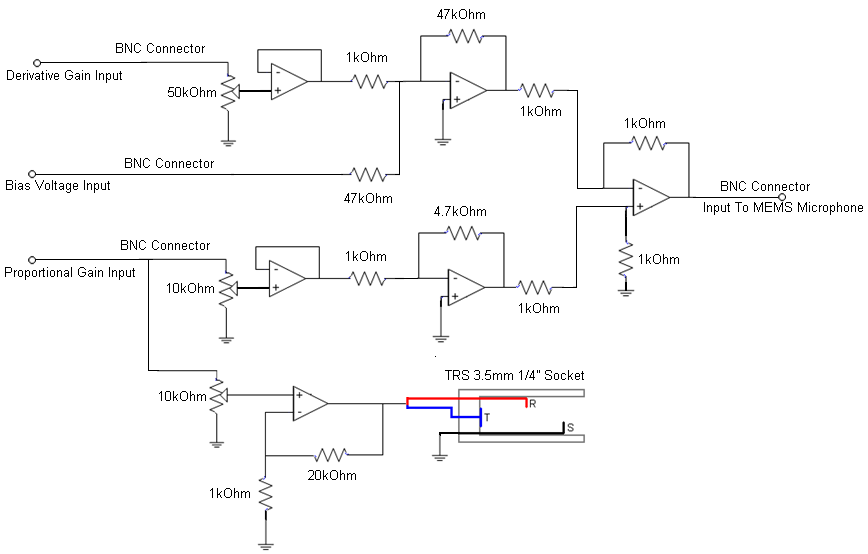 OP-Amps: OP470
Noise
Requirement
The feedback controller shall add no more than 5dB of noise
Noise Analysis
Models
Types
Thermal
Shot
Flicker
Thermal Noise
Johnson-Nyquist Noise


B = 1kHz
T = 300K
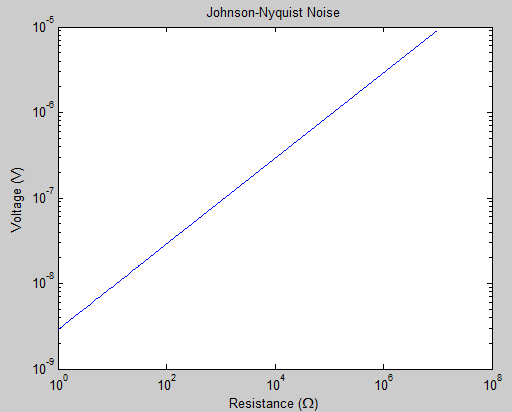 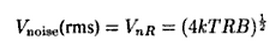 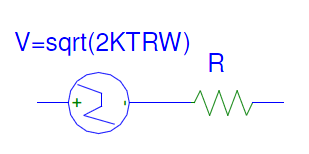 Shot Noise
Shot Noise


	B= 1kHz

Bursts of current Pockets
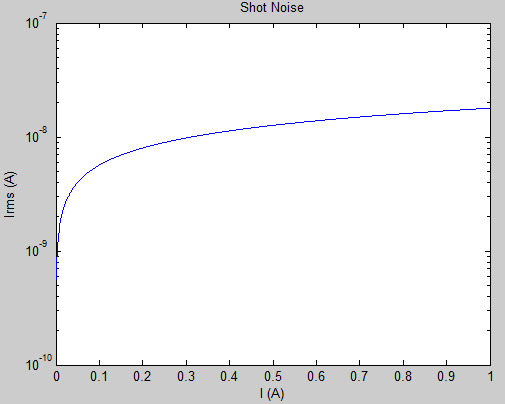 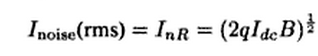 Flicker Noise
Flicker (Pink) Noise 

 

Generally:
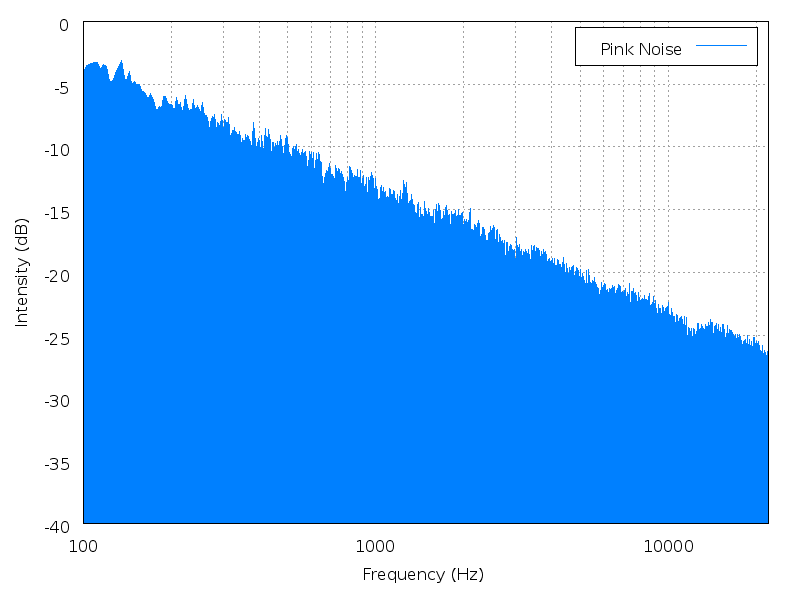 OpAmp Noise Model
Described by:
Input Voltage Noise
Input Current Noise
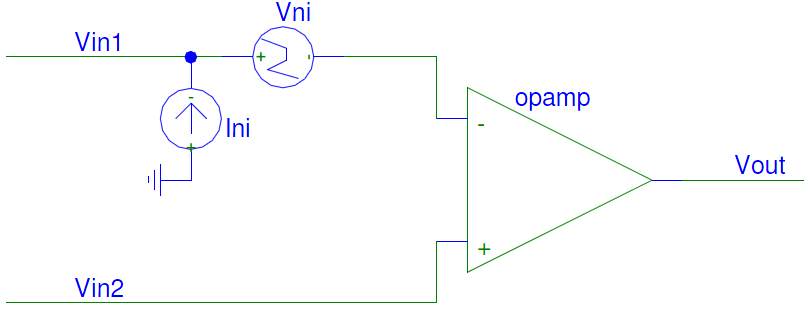 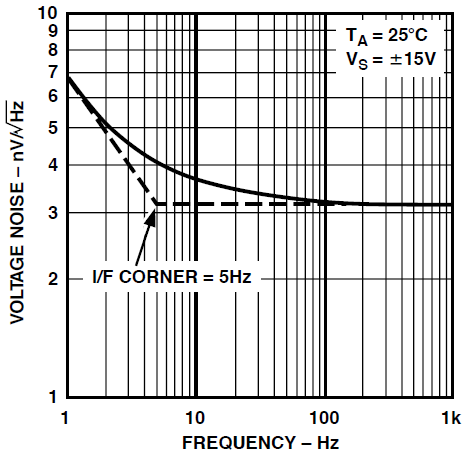 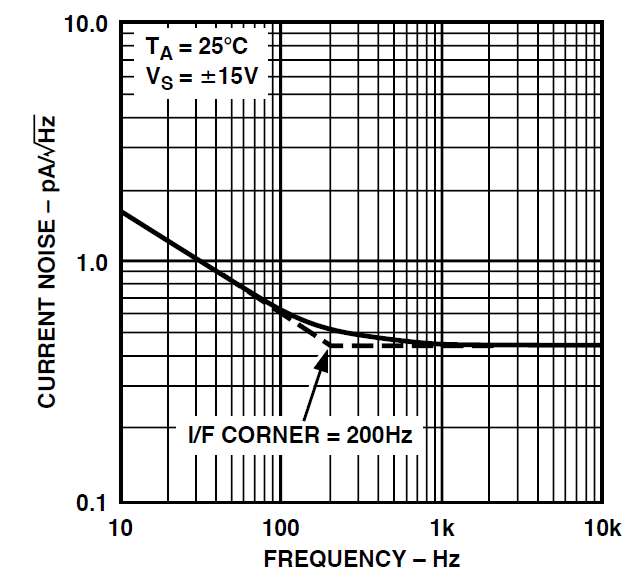 Prototype Circuit
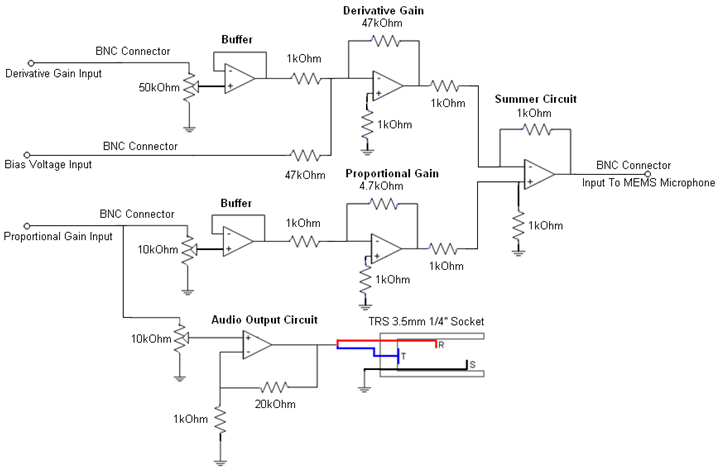 OP-Amps: OP470
Summing/Inverting Amplifier Noise
Difference Amplifier Noise
Results
Modest part selections of parts in the kOhm range, OpAmp input voltage noise less than 5nV/sqrt(Hz) and  input current noise less than 2 pA/sqrt(Hz)

V system noise = 39.3nV 

Six Sigma= +/- 117.9 nV
[2] C.D. Mochenbacher, Low-Noise Electonic System Design, New York, Wiley. P. 8, 27-28
Non-Idealities of Op Amp
Harmonic Distortion
Input Bias Current
Gain Bandwidth Product
Unity Gain Stability
Distortion
Total Harmonic Distortion (THD)
Ratio of the Sum of the power of the harmonic frequencies above the fundamental
The ratio is often expressed as a dB value
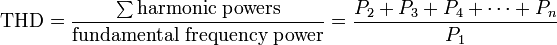 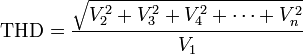 THD Example
THD Distortion:
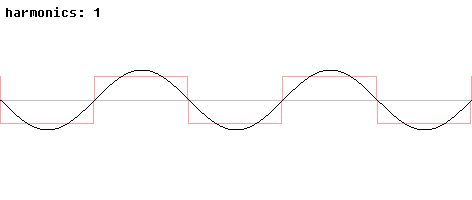 Input Bias Current
Vout = Rf *Ib
Input Bias Current
Gain Bandwidth Product
GBP = Gain * Bandwidth

GBP = constant
As gain increases, BW decreases.
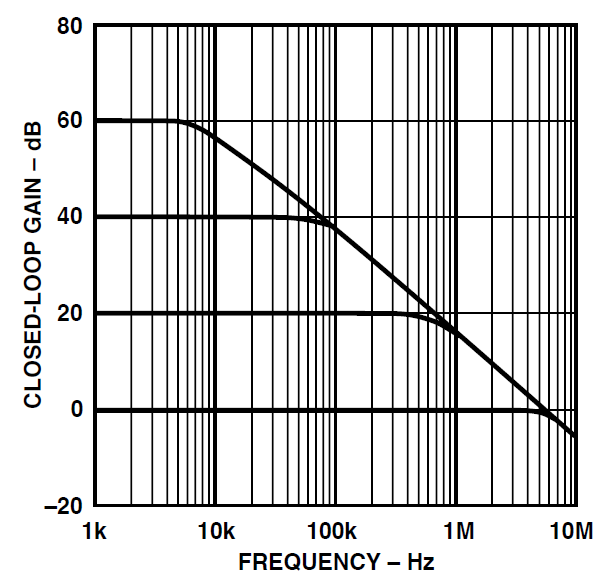 Unity Gain Stability
AD797
Distorted Output
Minimum Required Gain
Unstable In breadboards
Op Amp Selection
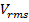 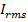 Final Selection
FINAL CIRCUIT
Cost:
OP470 (10pcs)                          $15.00
Resistors (300 pcs)                     $8.00
TRS Jack                                     $3.00
Potentiometers (5pcs)                 $2.35
Total                                            $28.35
Considerations for Next Semester
Non-Linear Simulink Model
Optical Sensor
Differentiator
Chassis and PCB
Closed Loop System Noise Model
Capacitive Microphone Sensing
Aknowedgements
Professor Ron Miles
Professor Eva Wu
Professor Quang Su 
Professor Chris Twigg 
Professor Vladimir Nikulin
Professor Kurt Rogers